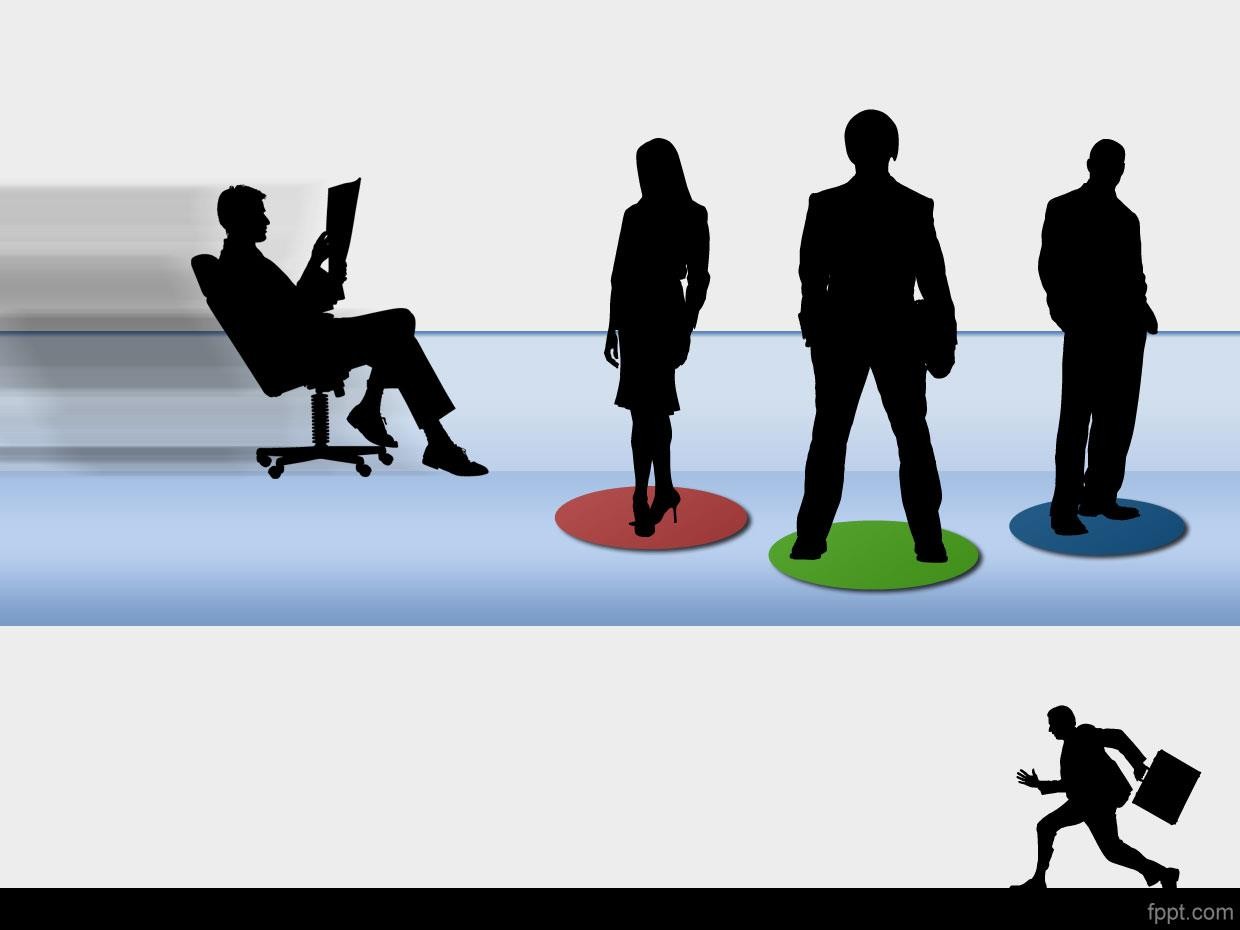 KONSEP DEMAND DALAM
SEKTOR KESEHATAN
Pokok Bahasan
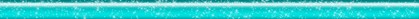 Pendahuluan
Karakteristik demand kesehatan
Faktor – faktor yang mempengaruhi  demand pelayanan kesehatan
Fungsi dan kurva permintaan
2
Pendahuluan
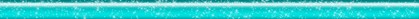 Demand for health =
demand for health care…????
Mengapa orang ingin sehat?
Bagaimana orang ingin sehat?
Apa yang menentukan demand  orang terhadap kesehatan?
3
Pendahuluan
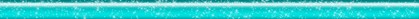 Kesehatan merupakan modal  untuk hidup produktif
Demand (permintaan) yaitu  banyaknya barang atau jasa  yang dibutuhkan oleh  masyarakat
4
Pendahuluan
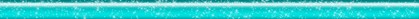 Demand untuk kesehatan  tidak sama antar manusia
Seseorang yang kebutuhan hidupnya  tergantung dari kesehatan akan  mempunyai demand yang tinggi  terhadap status kesehatan
5
Karakteristik Demand Kesehatan
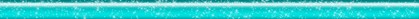 ☑Yang diinginkan konsumen adalah  kesehatan, bukan pelayanan kesehatan
Mengutamakan aspek promotif dan preventif
Konsumen ingin sehat, tanpa harus pergi  ke pelayanan kesehatan
Kebutuhan akan pelayanan kesehatan  diasumsikan bahwa seseorang telah
mengalami sakit

6
Karakteristik Demand Kesehatan
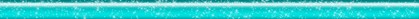 ☑Kesehatan dianggap sebagai bahan  konsumsi dan bahan investasi
Berlaku untuk jangka pendek & jangka panjang
☑Masyarakat tidak membeli  kesehatan dari pasar secara pasif
Masyarakat harus aktif menghasilkan  kesehatannya dengan melakukan
upaya peningkatan kesehatan
7
MFeamkpteonrg–afraukhtioDr yeamnagnd
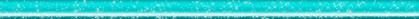 Umur
Jenis kelamin
Pendidikan
Penghasilan  masyarakat
Penilaian status  kesehatan
Selera pasien
Tersedianya  fasilitas kesehatan
Tarif pelayanan  kesehatan
Asuransi/jaminan  kesehatan
Pengaruh dokter
Inflasi
8
a. Umur
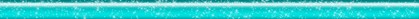 Semakin tua umur seseorang,  semakin meningkat demandnya  terhadap pelayanan kesehatan
Terutama terhadap pelayanan  kuratif daripada preventif
Terlihat pada fenomena pola
demografi “populasi tua”
9
b. Jenis kelamin
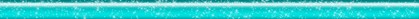 Demand wanita terhadap pelayanan  kesehatan lebih tinggi daripada
laki – laki
Wanita mempunyai tubuh lebih rentan
Wanita lebih banyak pergi ke  pelayanan kesehatan, sehingga  tercatat kasus penyakitnya
10
c. Pendidikan
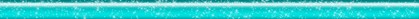 Seseorang dengan pendidikan  tinggi cenderung mempunyai  demand yang tinggi terhadap  pelayanan kesehatan
Disebabkan adanya kesadaran  akan status kesehatannya
11
d. Penghasilan masyarakat
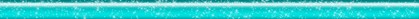 Secara umum, kenaikan penghasilan  masyarakat akan meningkatkan  demand terhadap pelayanan  kesehatan	Barang normal
Di sisi lain, kenaikan penghasilan  masyarakat akan menyebabkan  penurunan konsumsi…???
Barang inferior
12
d. Penghasilan masyarakat
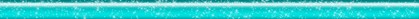 Barang normal
Semua barang yang permintaannya  akan bertambah ketika penghasilan  masyarakat bertambah
Contoh; pakaian, makanan,  kelas perawatan
13
d. Penghasilan masyarakat
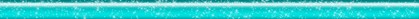 Barang inferior
Semua barang yang permintaannya  akan menurun ketika penghasilan  masyarakat bertambah
Contoh; obat generik
14
e. Penilaian pribadi akan
status kesehatan
Persepsi orang mengenai resiko  sakit berbeda – beda
Sebagian orang memperhatikan status  kesehatannya, sebagian lagi tidak
Dipengaruhi oleh kepercayaan,  budaya, atau norma – norma  sosial di masyarakat
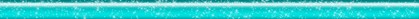 15
f. Tersedianya fasilitas kesehatan
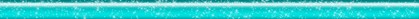 Ketersediaan fasilitas kesehatan  akan meningkatkan demand  terhadap pelayanan kesehatan
Kenaikan jumlah dokter spesialis bedah  sebesar 10% akan meningkatkan  jumlah operasi sebesar 3%...
16
g. Tarif pelayanan kesehatan
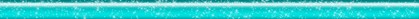 Hubungan tarif pelayanan kesehatan  dengan demand adalah negatif
Semakin tinggi tarif, maka demand  akan semakin rendah
Terjadi pada keadaan pasien
yang mempunyai pilihan…
17
g. Tarif pelayanan kesehatan
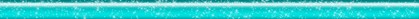 Bagaimana dengan pasien yang
tidak mempunyai pilihan…???
Faktor tarif tidak berperan  dalam mempengaruhi demand
Contoh; Operasi akibat kecelakaan  lalu lintas
18
h. Asuransi/jaminan kesehatan
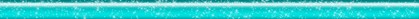 Hubungan asuransi/jaminan kesehatan  dengan demand bersifat positif
Asuransi kesehatan mengurangi  efek faktor tarif sebagai hambatan  untuk mendapatkan pelayanan  kesehatan
Waspadai moral hazard…!!!
19
i. Selera pasien
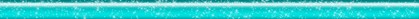 Selera pasien akan mempengaruhi  jenis pelayanan kesehatan yang  akan dimintanya…???
Pasien hanya dapat meminta pelayanan  kesehatan yang terkait dengan aspek fisik
Pasien tidak dapat memilih untuk tindakan  medis, karena adanya pengaruh yang kuat
dari dokter
20
j. Pengaruh dokter
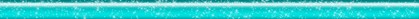 Dokter berperan besar dalam  mempengaruhi demand pelayanan  kesehatan yang akan diterima pasien
Jenis pemeriksaan, tindakan medik,  operasi, length of stay, dll
Waspadai supply induced demand…!!!
21
k. Inflasi
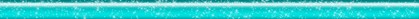 Efek inflasi terhadap demand  terjadi melalui perubahan pada
tarif pelayanan kesehatan, penghasilan  masyarakat, dan asuransi kesehatan
Pada saat krisis moneter di Indonesia,  bangsal VIP RS di Yogyakarta  mengalami peningkatan…???
22
Fungsi permintaan
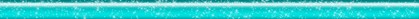 Fungsi = Ketergantungan suatu  variabel dengan variabel lainnya
Yaitu sebuah fungsi yang menunjukan  hubungan antara harga barang  dengan jumlah barang yang
diminta oleh masyarakat
23
Fungsi permintaan
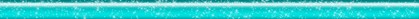 Secara umum ditulis y = F(x)  Secara grafik;
Y = sumbu vertikal
x = sumbu horizontal
F = Ketergantungan y	terhadap x
24
Fungsi permintaan
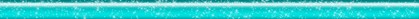 Hubungan antara y dengan F(x)
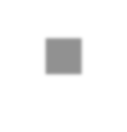 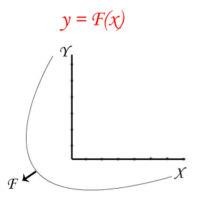 25
Fungsi permintaan
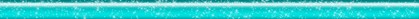 Sisi permintaan dapat disajikan  melalui tabel permintaan pasar
Yaitu suatu tabel untuk menunjukkan  jumlah barang atau pelayanan
yang dibeli pada setiap level tarif
26
Contoh;
Permintaan bangsal VIP di RS X tahun 2012
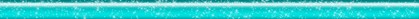 27
Interpretasi…
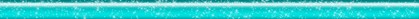 Semakin tinggi tarif kamar RS,  semakin sedikit jumlah kamar  yang diminta
Semakin rendah tarif kamar RS,  semakin banyak jumlah kamar  yang diminta
Harga berbanding terbalik dengan
jumlah permintaan
28
Contoh kurva
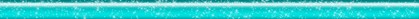 Tarif	kamar  (Rupiah)
Jumlah kamar yang diminta
29
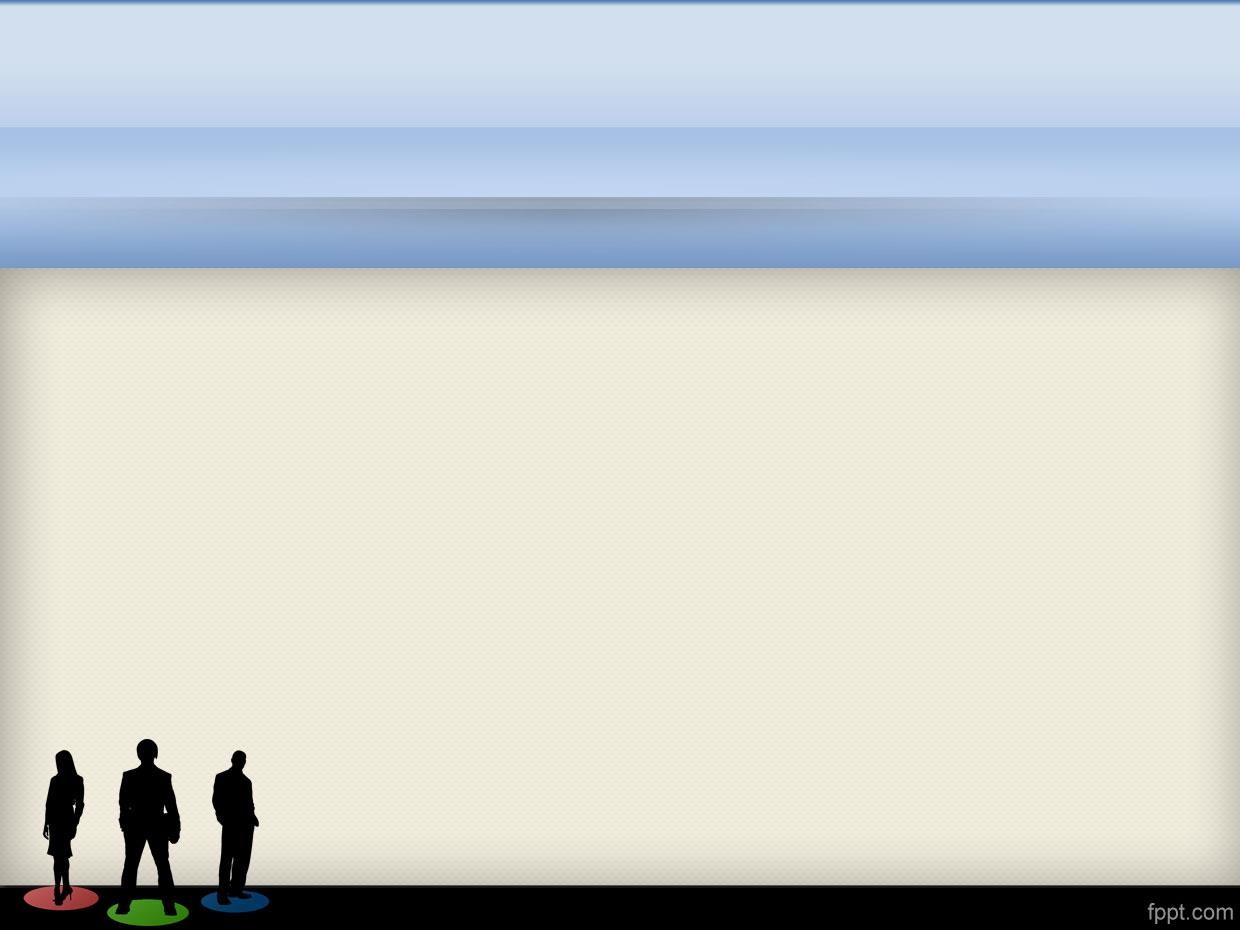 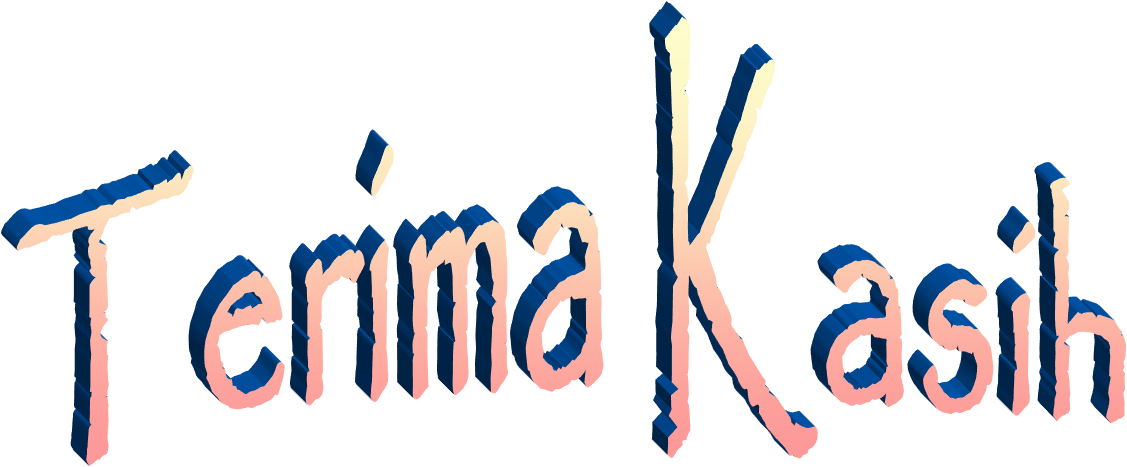 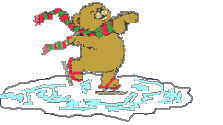 30